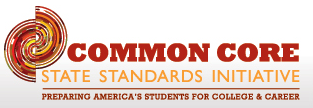 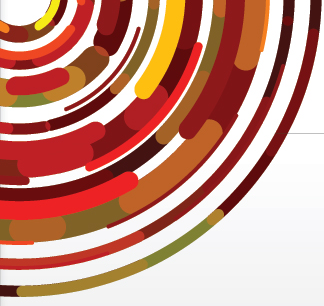 Standards for Mathematical Practice
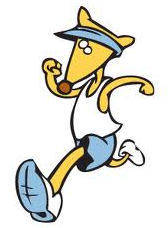 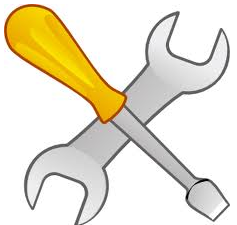 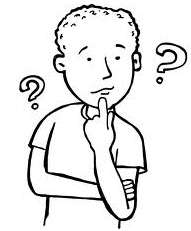 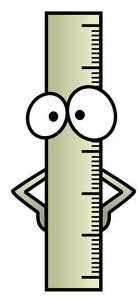 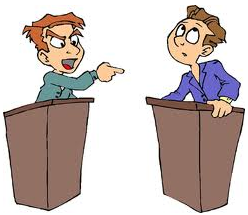 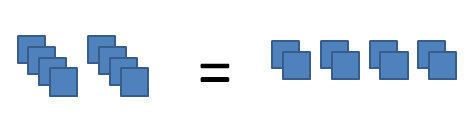 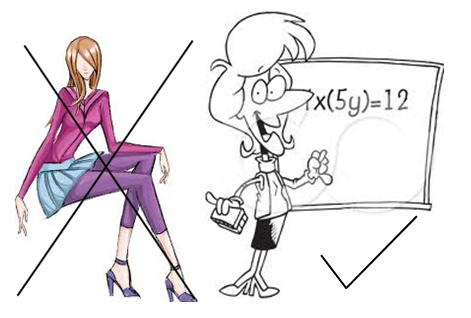 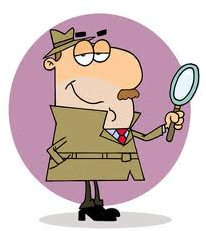 Created by Pierre Sutherland, University of Georgia, psuth@uga.edu